Upcoming publication:
Summary of results on
bioremediation potential with algae

Efthalia Arvaniti
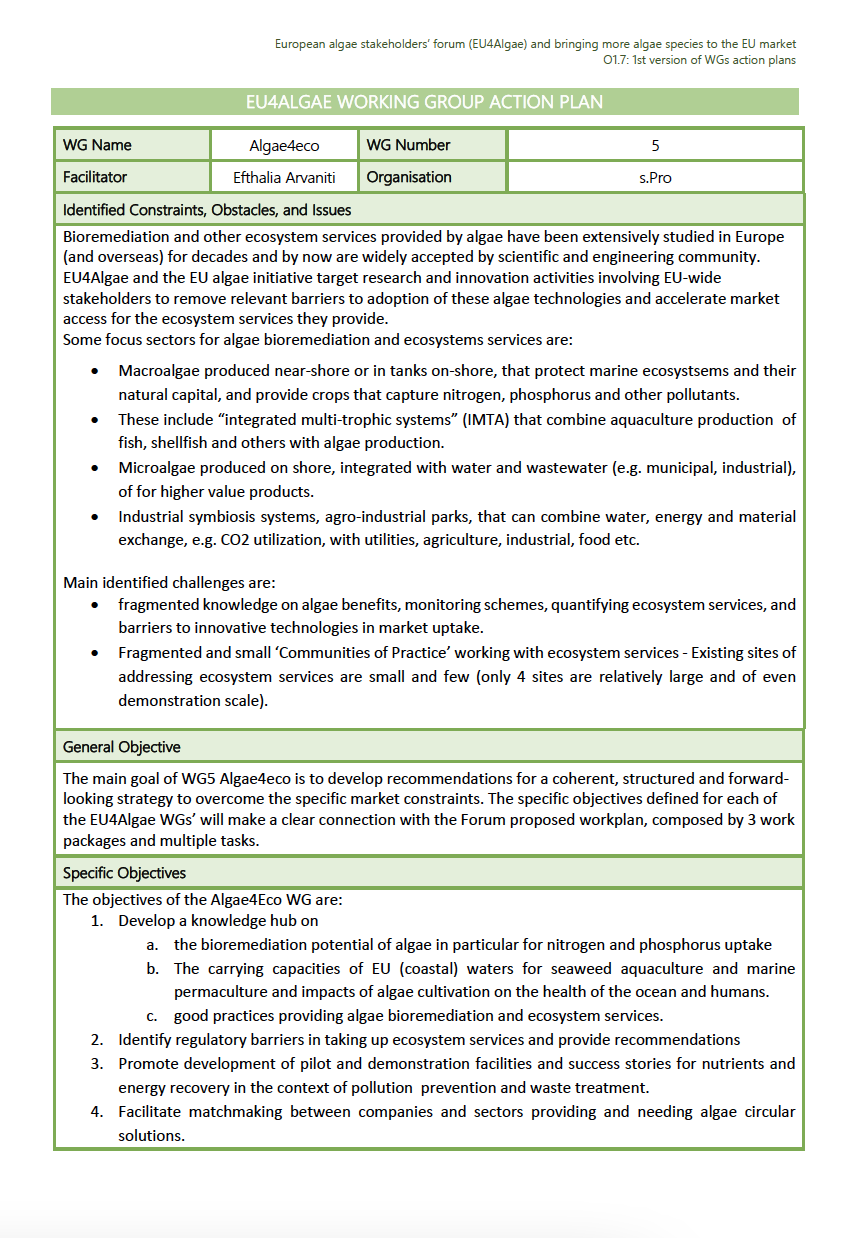 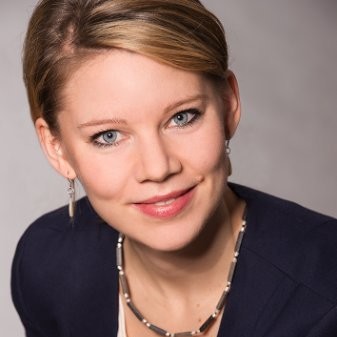 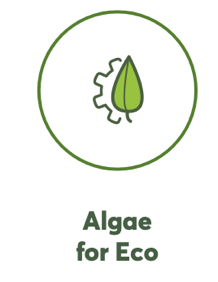 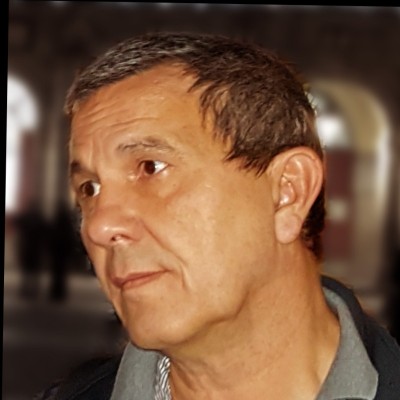 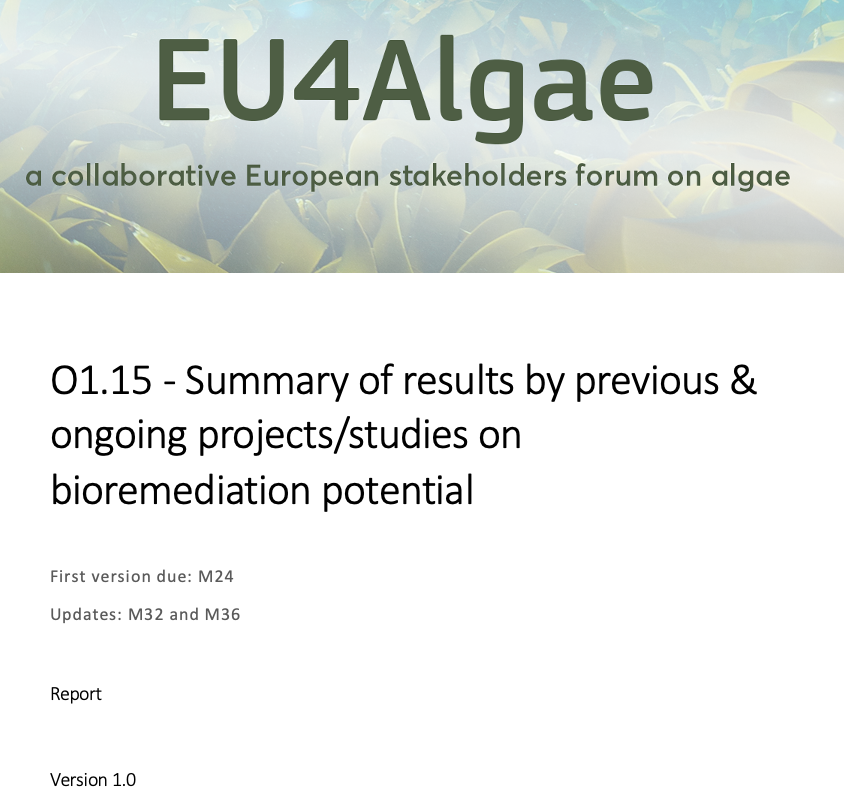 Objectives
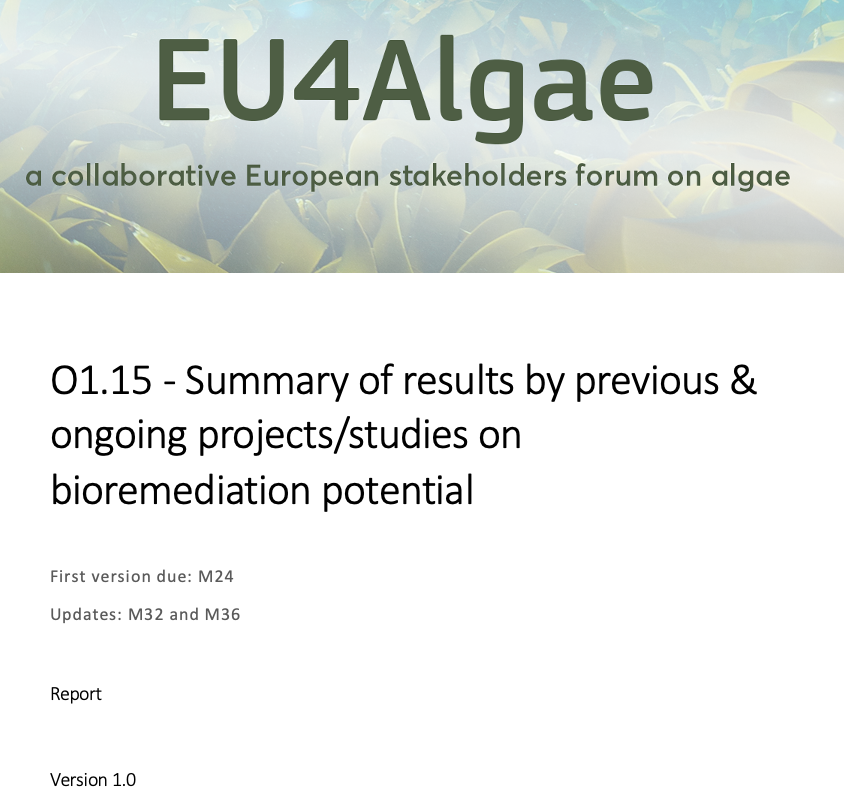 Assess and synthesise findings on methodologies, tools, maps, scenarios for quantifying ecosystem services and on bioremediation potential of algae,
Summarise finding on carrying capacities of EU waters for seaweed aquaculture and marine permaculture and 
Assess impacts of algae cultivation, restoration and harvesting on the health of the ocean and humans. 
Compile knowledge gaps and provide recommendations addressing the bioremediation potential of algae.
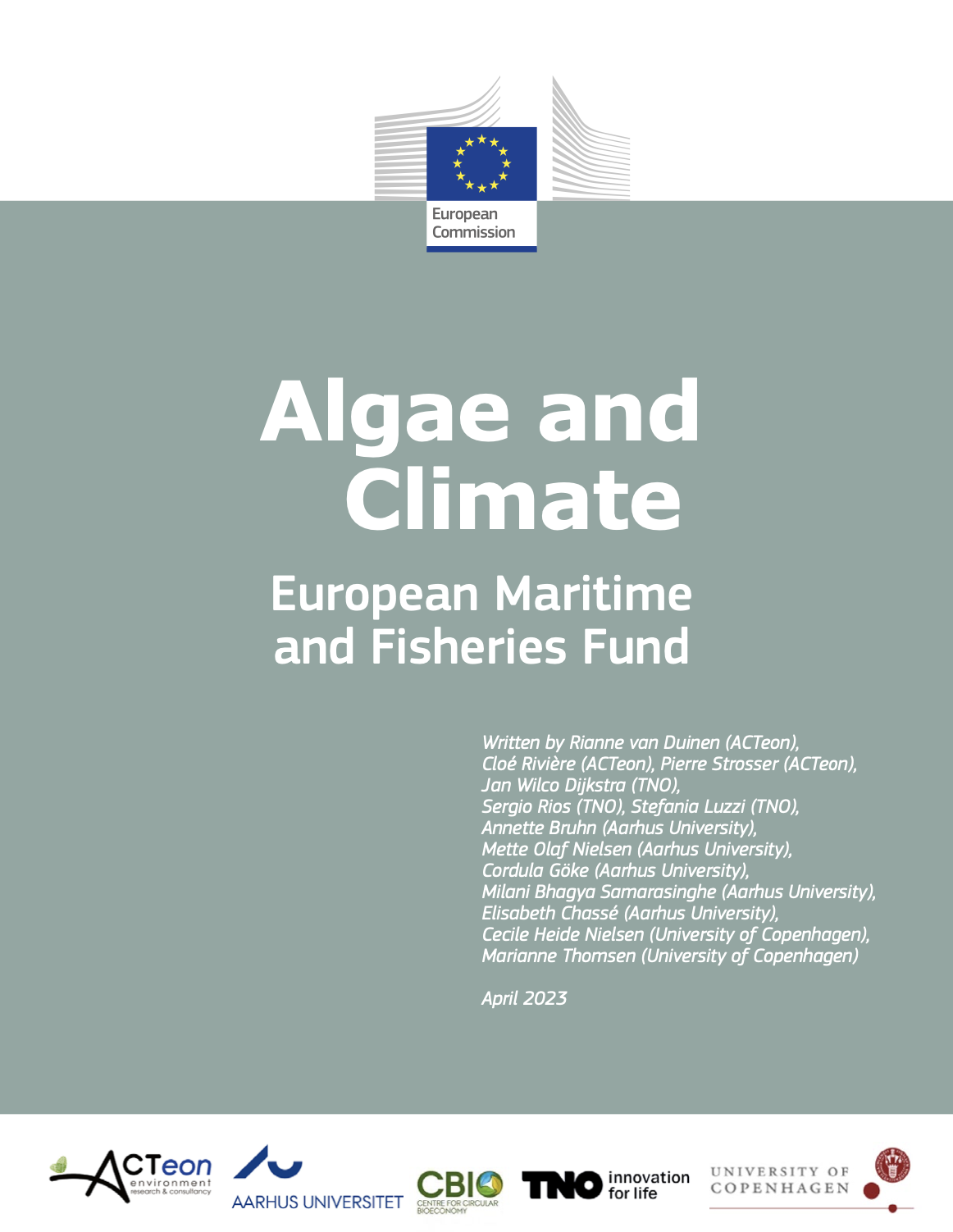 Scope
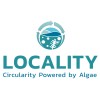 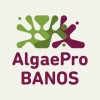 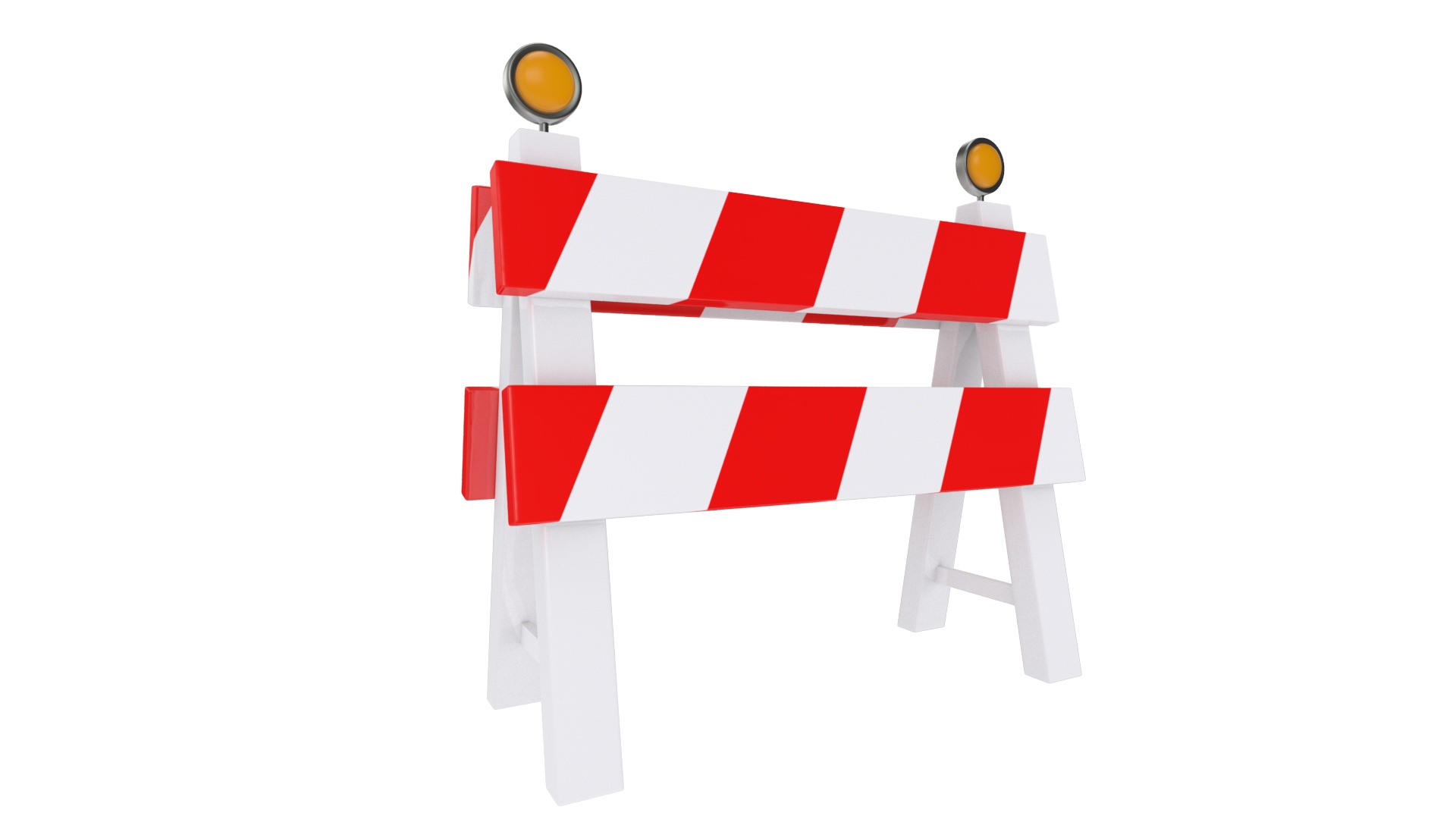 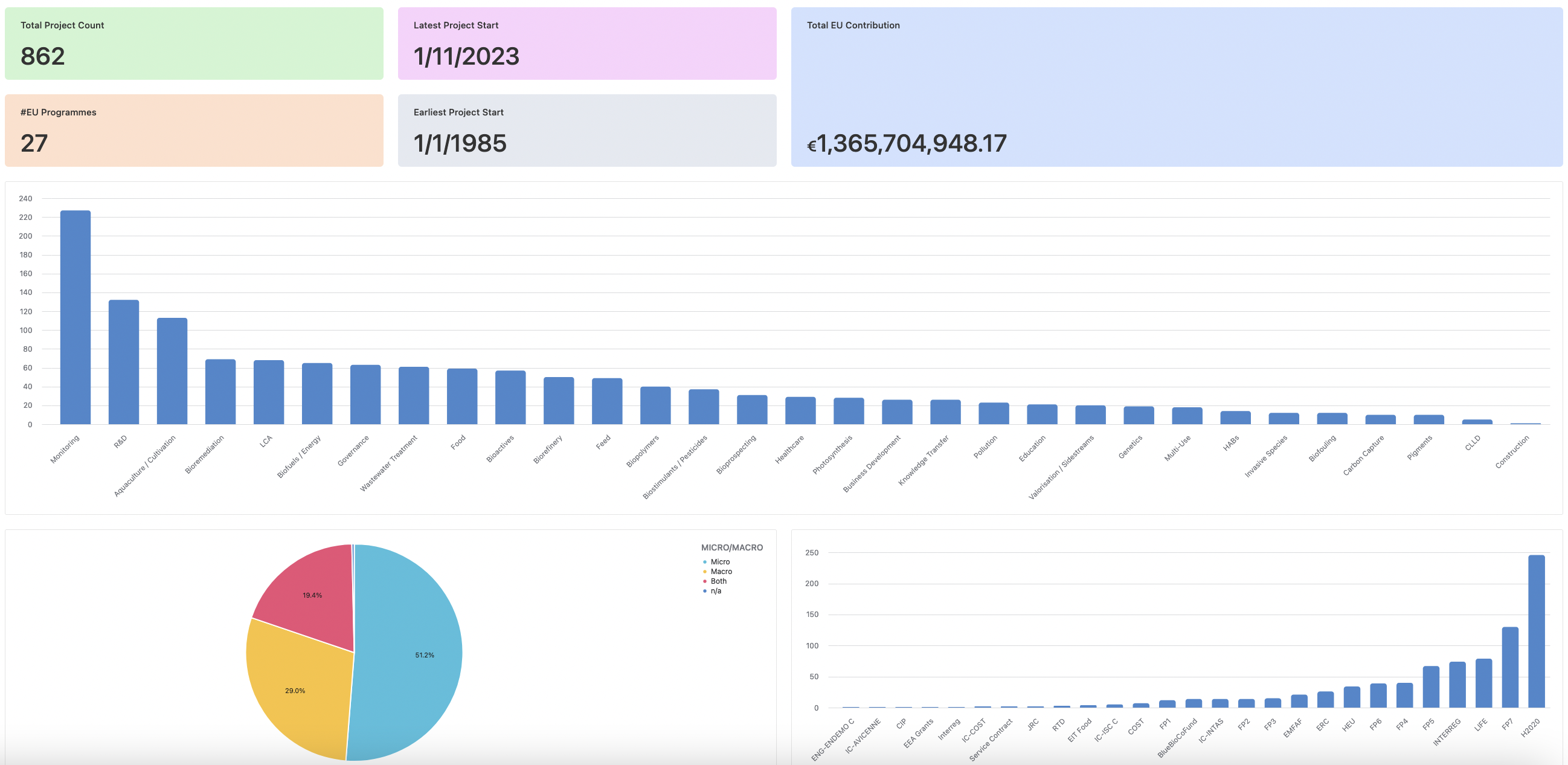 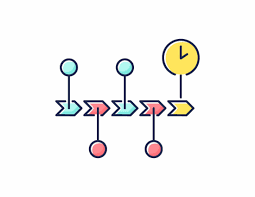 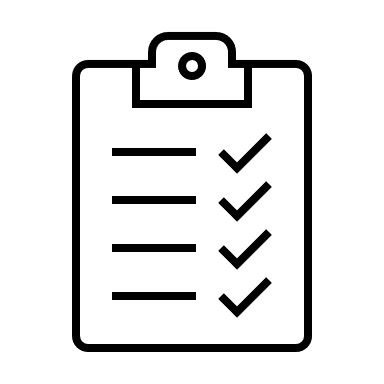 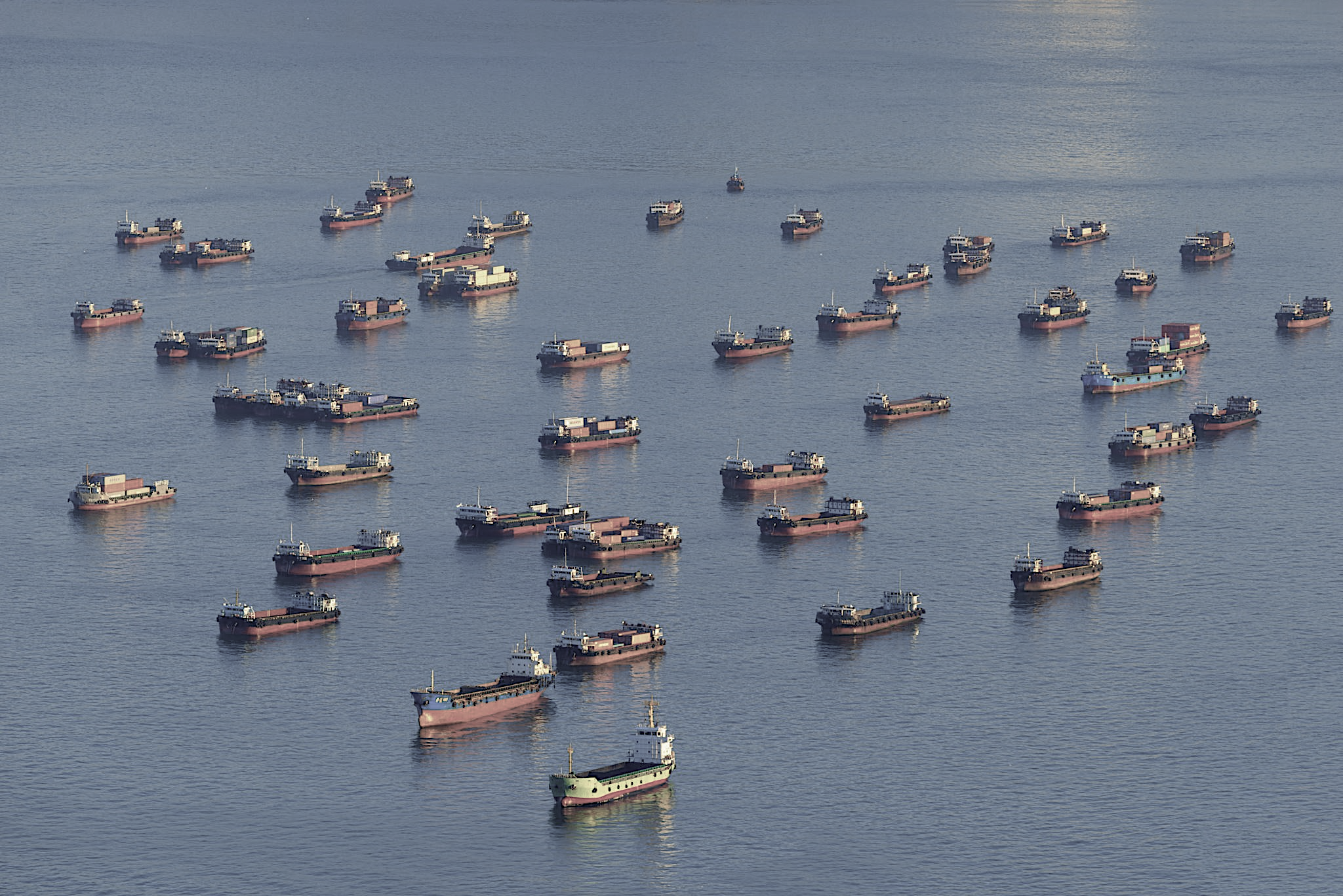 Target Groups
Methodology
3 solution deep-dives started in 2023
Algae using nutrient-rich side-streams at enclosed industrial systems 
Algae as nutrient catch crop in open water systems
Algae for blue carbon capture and (re)use (CCU) in enclosed industrial systems
More will follow?
Solution factsheet sections
Main drivers
Introduction to the solution 
State of play
Industrial good practices/ large pilots
European Research investments
Main studies and publications
Main findings and barriers/tools
Tools & maps
Techno-economic barriers
Regulatory barriers
Market barriers
Impacts on environment & on human health
Dissemination, exploitation, and legitimacy
SWOT analysis (technology, economic, market, social, environmental KPIs) 
Recommendation for Research, Industry and Policy
Priorities, next steps
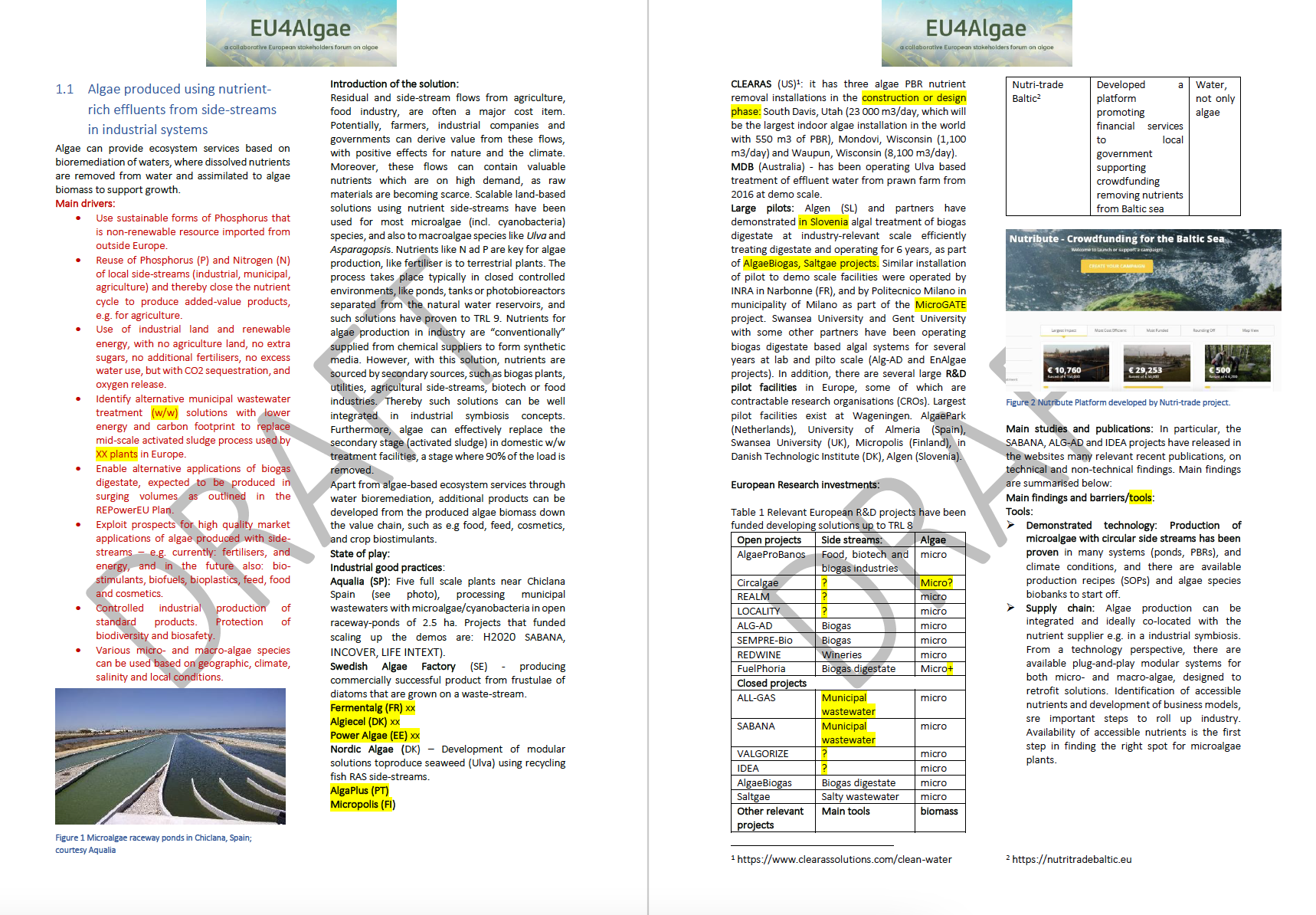 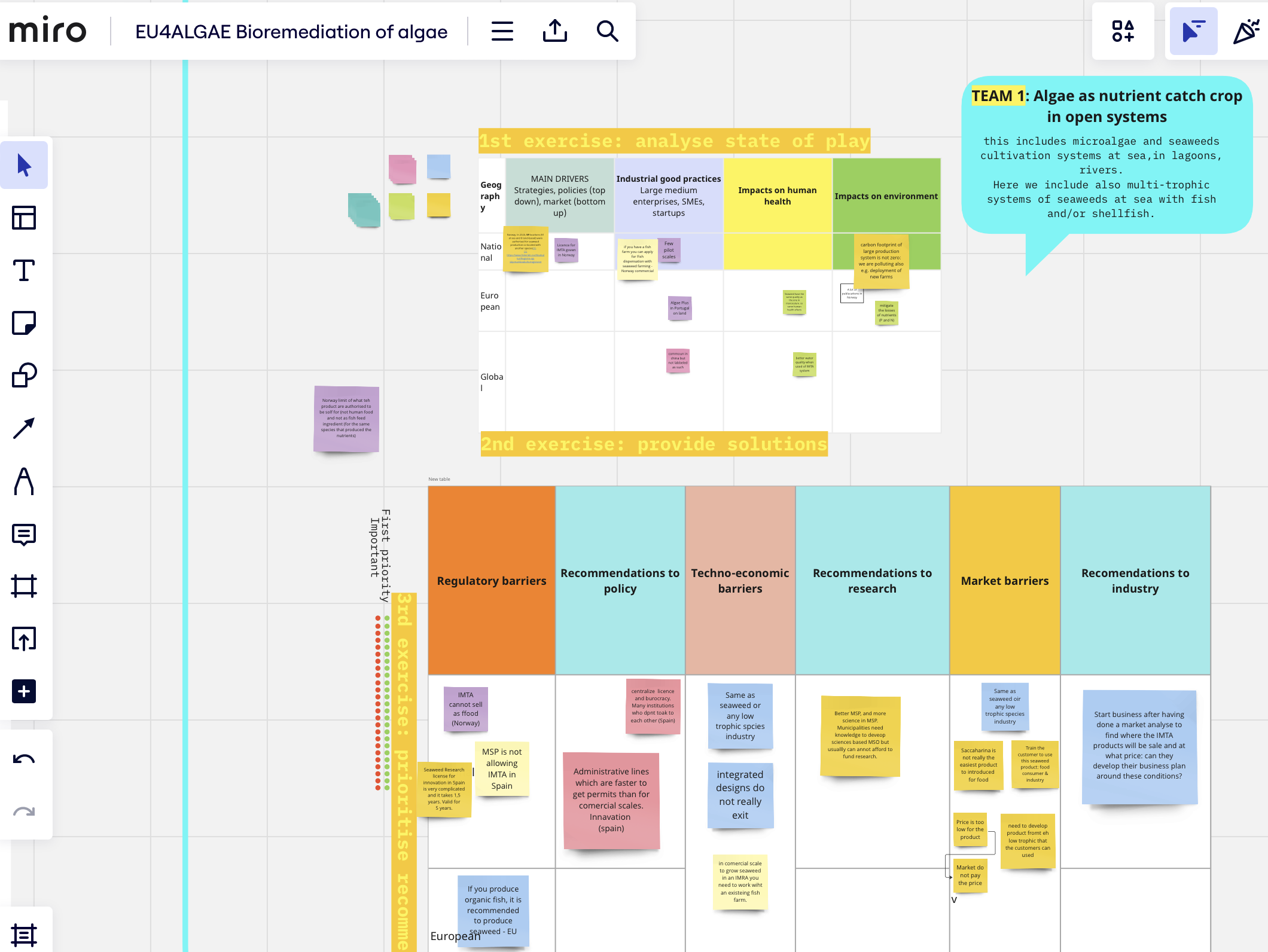 1/12 WG5 workshop
25 participants
Three break-out rooms

Two Factsheets 
2-catch crop & 
3-CCU
Tools enabling innovation and market access of algae bioremediation services
Implementation plan 2023-2024
15. December: Scoping document for reviewby EU4Algae & DG MARE
January 2024: Assessment & feedback 
February - June: Development with WG5+
June: 2nd assessment & feedback
Q3-Q4: Development with WG5+
Q4 2024: Final version submit

Next WG5 workshop in February 2024 – stay tuned with WG5!
Thank you!
Efthalia Arvaniti
Senior Consultant & Project Manager

s.Pro – sustainable projects GmbH
Founding member of the SUBMARINER Network for Blue Growth EEIG
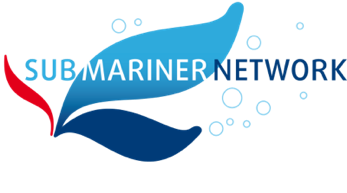 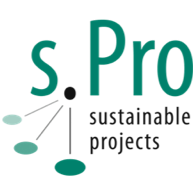 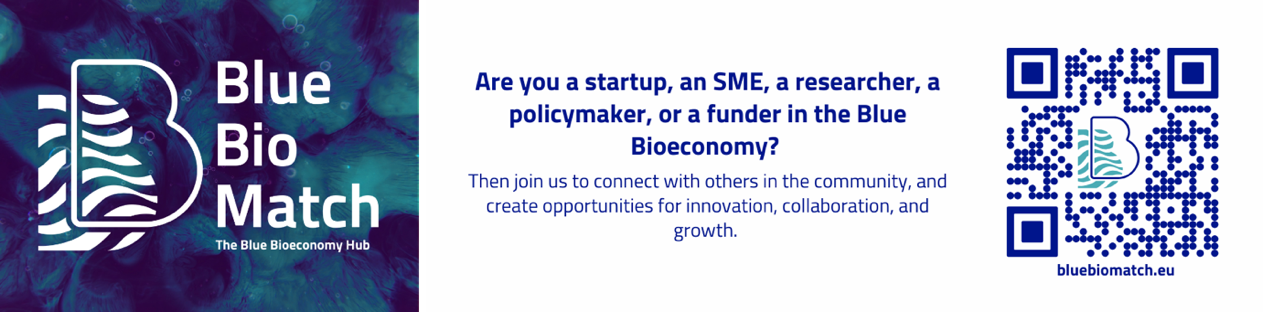